The Financial Aid DirectorMaster of Multitasking
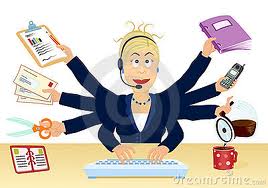 What we will be covering today
Master of multitasking
Human resource management
Federal Reporting
Daily Operations
Partnership with other campus teams
Interfacing with upper management
Managing Priorities
Prioritizing tasks
Define your priorities from highest to lowest
Daily
Monthly
Annual
Factor the unexpected into your plan
Employee absences
Volatile student issues
Demands from upper management 
Use your business model
Anticipate the drama
Peak processing issues
Admissions expectations
Create a compliance calendar
List of all required campus reporting requirements
Master calendar shared by other campus offices 
Used with project management software for resource management
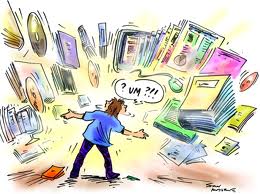 Compliance Calendar Example
Defining Expectations
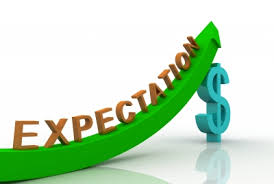 Who
List of individuals that have expectations of you
Prioritize this list by importance
Identify the most effective communication style per individual
What 
Ask for a list of expectations from superiors and campus partners
Request clarification of expectation for precise understanding if needed
Communicate resources needed to meet expectations
Identify technological needs and IT support
Request additional support if needed to meet expectations
When 
Request dates and timelines of all expectations from superiors and campus partners
Create calendars for all time frames and deadlines
Financial Aid Team Organization
Match talent with Tasks
Customer service skills matched with student facing positions
Bilingual staff available for customer assistance
Technically advanced staff in key processing position
Quality assurance positions filled by detail oriented people
Identifying staff resources for peak processing
Incorporate peak processing time frames into master calendar
Review past processing statistics for accuracy
Partner with admissions for most up to date enrollment predictions
Understanding training needs
Conduct periodic file reviews for compliance training needs
Monitor feedback from students and campus partners for customer service related training
Financial Aid Team Organization
Realistic staffing 
NASFAA Predictor Model	
Requires membership 
Calculates suggested staff numbers based on student population
Create flow charts to map work flows
Utilize orgcharts
Competitive recruiting
CASFAA Jobs Link
Higher Ed Jobs
Chronicle of Higher Education
Consulting support
Policy and procedure manual
Policy development
Temporary staffing
Peak enrollment periods
Audit preparation
Special assignments
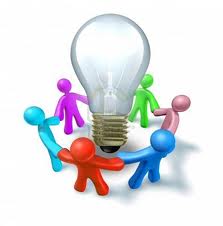 Financial Aid Team OrganizationProcess Flow Example
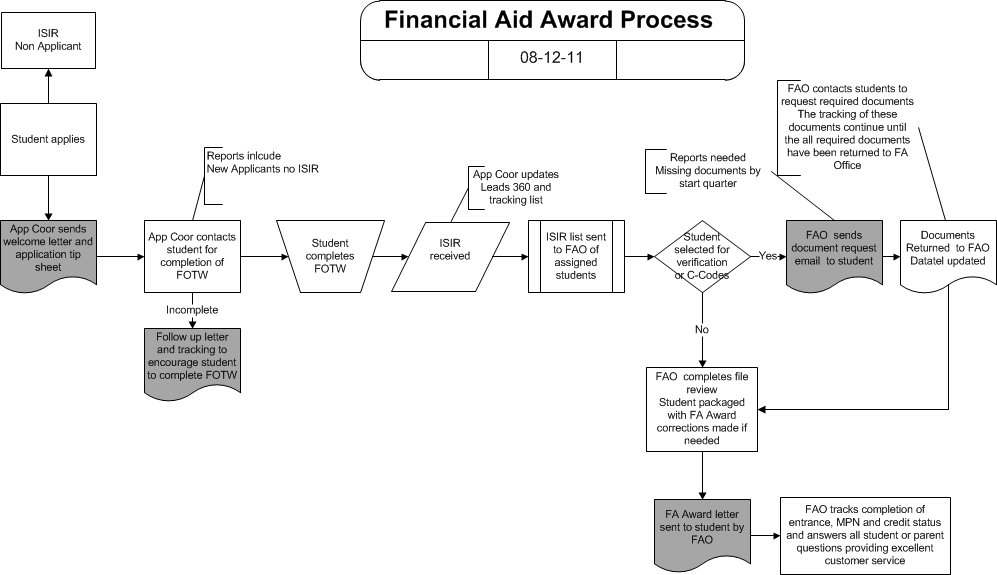 Financial Aid Team OrganizationOrg Chart Example
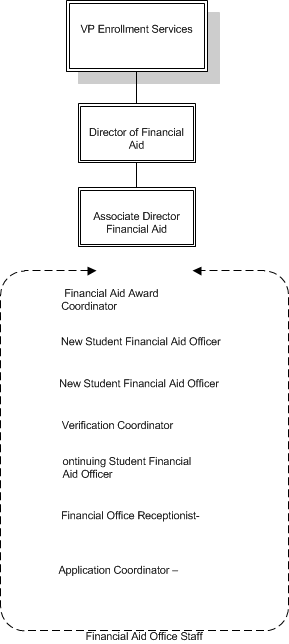 Financial Aid Team Organization
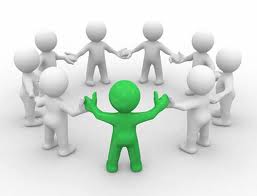 Onboarding new staff
Team interviews incorporating FA staff members
Clearly defined list of expectations for position
Hiring from within versus outside
Discipline/Counseling staff issues
Reviewing expectations of position
Discussing staff member’s role in the office and team contribution
Review of complaints from students or team members
Evaluation of performance using statistical examples avoiding hearsay or gossip
Document all counseling and coordinate with HR for all disciplinary actions
Creating a fun team atmosphere
Motivating staff through praise, appreciation and promotion
Celebrating milestones, diversity, anniversaries and birthdays
Frequent staff meetings with open discussion regarding policies and strategies
Incorporate staff contributions into policy or procedural changes accepting all input
Regulatory Reporting
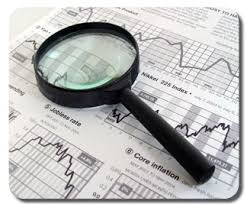 State Reporting
BPPE annual report (if applicable)
School Performance Fact Sheets
CSAC 
Federal reporting
FISAP
If campus is approved for campus based funds 
Monthly and annual federal funds reconciliation
Coordination with fiscal office
Documenting completion
IPEDS
Financial aid data collection
SSCR
Clearinghouse response reports
3rd party servicer information provided
Coordination with registrars office
Regulatory Reporting
Net Price Calculator
Annual updates on website
Annual Crime Reporting
Reported to the US Ed.
Published on college website
Included in annual notification
Student Right to Know annual notification
Basic financial aid information
General information about the school
Schools retention rate
Drug and alcohol abuse policy
Completion and graduation rate
Placement and types of employment
Types of graduate and professional programs that students completing a 4 year degree can obtain
Family Educational Rights and Privacy Act
Annual fire and safety reports
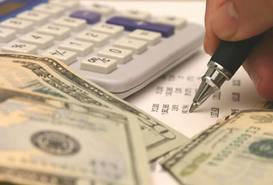 Daily Operations
Coordinating staff schedules
Fair and equitable
Best case scenario for everyone in the office
Match schedules to specific needs of staff
Prioritizing regulatory requirements
Timelines and deadlines
Campus partnerships
IPEDS reporting
Fiscal office reporting
SAP
SSCR
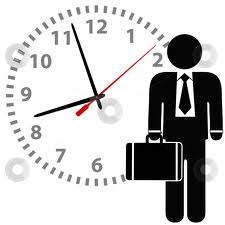 Daily Operations
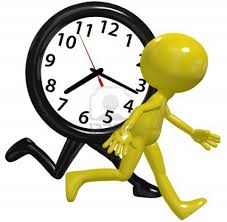 Identifying student needs
Application processing
Support for students and parents
Resolving PIN and processing issues
Daily ISIR import
Review of System generated ISIRs
Communicating effectively
Notification of additional documentation 
Resolution of C-Comments
Verification requirements
Follow up communications 
Emphasizing the need to meet processing deadlines
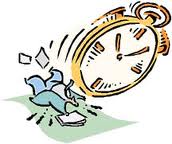 Daily Operations
Timely awarding
Competitive award notification
Equitable distribution of institutional and campus based aid
Management of acceptance responses
Coordination with admissions team 
Timely disbursements and delivery of funds
Sensitive to the needs of off campus students
Clear communication regarding expected delivery dates
Timely notification of disbursements
Managing disbursement cancellation requests
Partnerships with Other Campus Teams
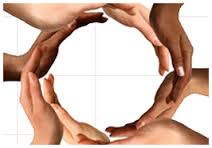 Identify shared reporting requirements
IPEDS
SSCR
Clearinghouse rejected records
NSLDS Submittal 
Gainful Employment
Coordination of completion and placement statistics
Student Right to Know annual notifications
Campus Security Report
Website updates 
Communicating compliance updates
Shared campus responsibilities
Don’t shoot the messenger
Requesting automation or support from IT
Partnerships with Other Campus Teams
Registrar
Updating student SAP statuses 
Monitoring students on appeal
Career Services
Coordination of information with default prevention team
Employment services for students on unemployment deferment
Admissions Team
Partnerships include
Sharing enrollment goals
Identifying at risk prospects
Managing institutional funding
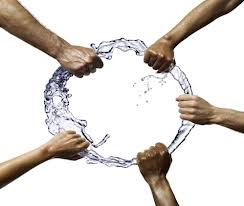 Interfacing with Upper Management
Honest appraisal of staffing needs
Temporary assistance during peak processing
Budgetary guidelines for pay increases
Requesting support for automation
New reporting requirements
Updated communication 
Strategic planning efforts
Policy and procedure updates
Compliance updates
Congressional initiatives
Impact to higher education
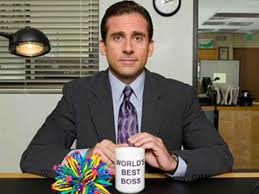 Mentoring
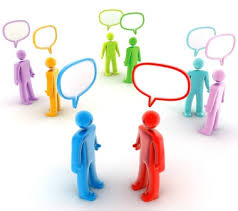 Find a mentor
Conferences
List serves
Association article
Be a mentor
Share your expertise
Train the next generation 
Support your community
CASFAA committees
Support at conferences
High school outreach
Networking
Support is out there
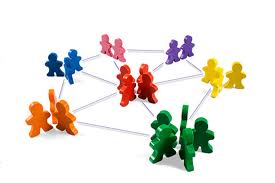